ENFOQUE INICIAL DEL PACIENTE CON NEOPLASIA HEMATOLÓGICA
Jose Carlos Álvarez Payares
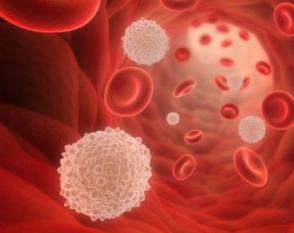 ¿Por qué es importante hablar de neoplasias hematológicas en la visión del residente?
Baja prevalencia.
Alta gravedad.
Cáncer no es igual a muerte.
Diagnóstico y tratamiento oportuno son claves.
¿Qué es una neoplasia hematológica?
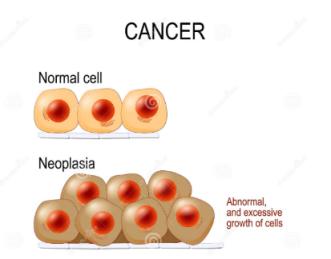 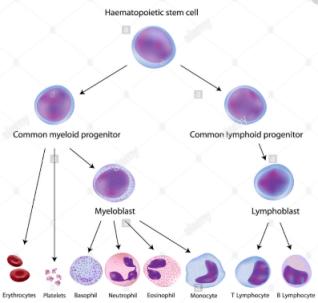 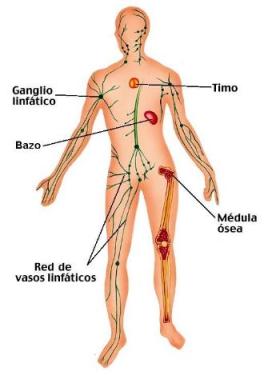 20 grupos patológicos,
183 enfermedades diferentes.
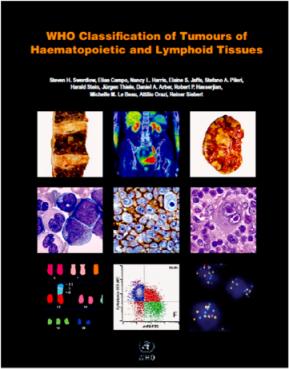 Clasificación OMS 2016 de las neoplasias hematológicas.
[Speaker Notes: 183
20]
¿De qué vamos a hablar hoy?
¿De qué vamos a hablar hoy? Puntos clave
1. Paciente con leucemia aguda
¿Qué es una leucemia aguda y cómo se clasifica?
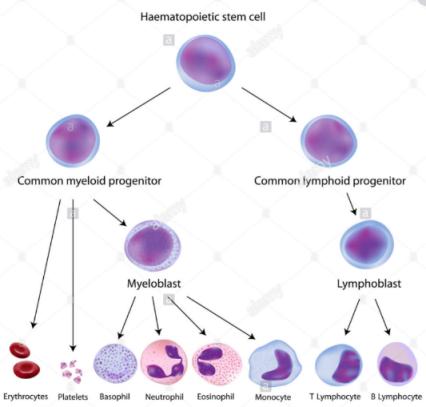 MIELOIDE
LINFOBLÁSTICA
¿Cuándo sospechar?
¿Cuándo sospechar?
El extendido de sangre periférica.
El hemograma
La coagulación.
Anemia.
Trombocitopenia.
Leucopenia.
Bicitopenia.
Pancitopenia.
El extendido de sangre periférica: los blastos
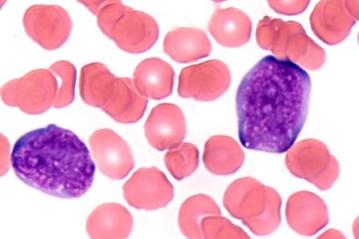 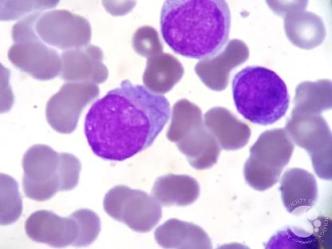 Si no reportan blastos no se descarta el diagnóstico
Ojo con la leucemia promielocítica
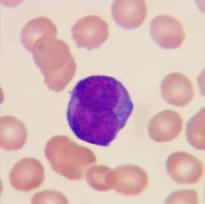 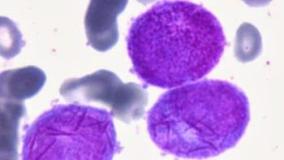 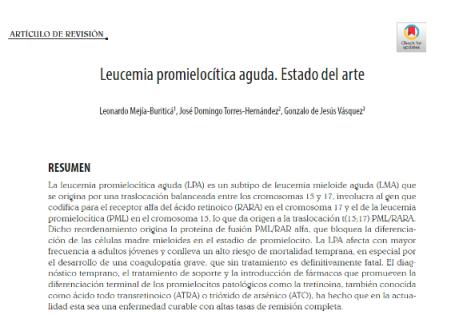 Mejía-Buriticá et al. IATREIA Vol 34(1) 42-53 enero-marzo 2021
¿Cuándo remitir un paciente con leucemia aguda?
¿Qué hacer mientras se puede remitir?
¿Qué no hacer?
Remisión ambulatoria.
Evitar el uso empírico de esteroides.
Evitar procedimientos invasivos en la medida de lo posible.
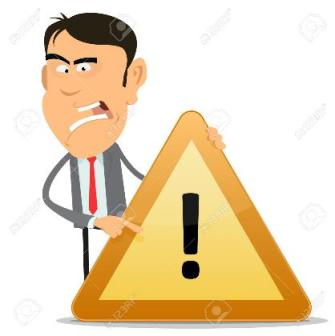 2. Paciente con linfoma
¿Qué son los linfomas y cómo se clasifican?
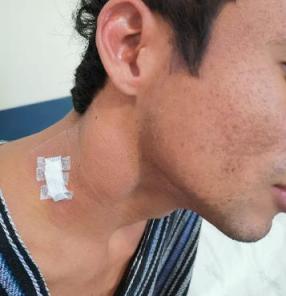 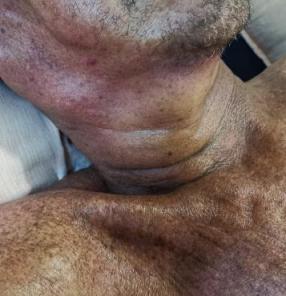 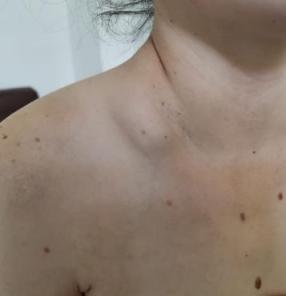 ¿Cuándo sospechar el diagnóstico de linfoma?
¿Cuándo sospechar el diagnóstico de linfoma?
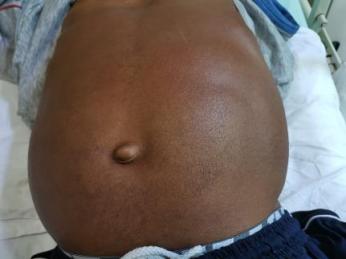 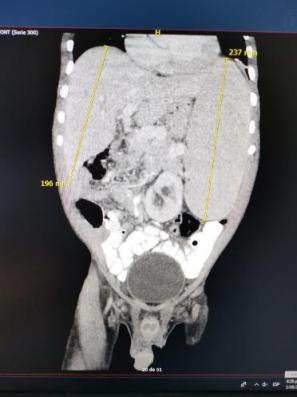 ¿Cuándo sospechar el diagnóstico de linfoma?
¿Cuándo sospechar el diagnóstico de linfoma?
El diagnóstico de linfoma es histológico
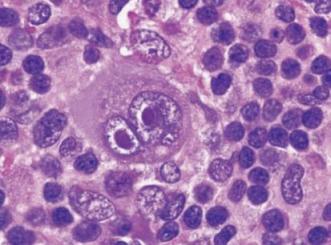 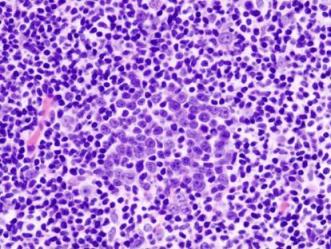 ¿Qué tipo de biopsia solicitar y cuál ganglio biopsiar?
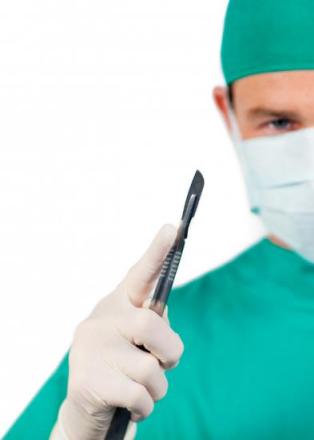 Siempre biopsia escisional.
TRUCUT: en casos muy seleccionados.
BACAF no sirve.
¿Cuál ganglio biopsiar?:
Mayor conglomerado ganglionar.
Si no hay ganglio predominante:
Supraclavicular >>> cervical >>> axilar >>> inguinal.
¿Qué estudios debo solicitar en un paciente con sospecha de linfoma?
Hemograma.
Sedimentación.*
Marcadores de recambio tumoral: LDH, ácido úrico.
Pruebas renales, hepáticas, iones, calcio.*
Serología para VIH, AgSHB, Anti-HBc, AntiHBs, Anti HC.
Otros: ecocardiografía.*
¿Se debe solicitar TAC contrastado de cuello, tórax y abdomen de entrada en todos los pacientes con linfoma, y se debe realizar ABMO para su estadificación?
PET/CT
Clasificación de Lugano
No de rutina.
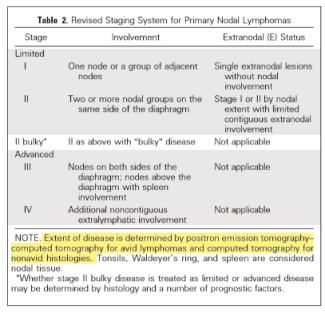 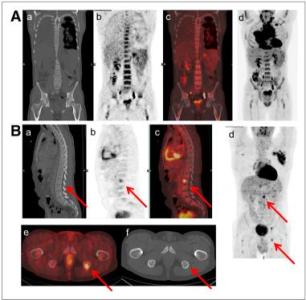 Cheson BD et al. J Clin Oncol. 2014 Sep 20;32(27):3059-68.
Una vez sospechado o confirmado el diagnóstico de linfoma el paciente debe ser evaluado por grupo de hematología.
Remisión hospitalaria vs ambulatoria: se debe individualizar:
Tiempo de evolución de los síntomas.
Síntomas que comprometen la vida.
Acceso a la seguridad social.
Sitio de residencia.
Otras.
Cuando debo remitir al paciente con dx o sospecha de linfoma? La remisión debe ser urgente o ambulatoria?
Acompañar y tranquilizar.
Vigilar la aparición de complicaciones.
Prevención y manejo del síndrome de lisis tumoral.
Solicitar biopsia escisional y paraclínicos básicos* según disponibilidad.
Evitar el uso de esteroides.
Quehacer y que no hacer mientras se logra remitir el paciente?
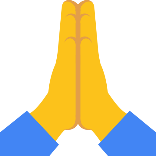 3. Paciente con mieloma múltiple
¿Qué es el mieloma múltiple?
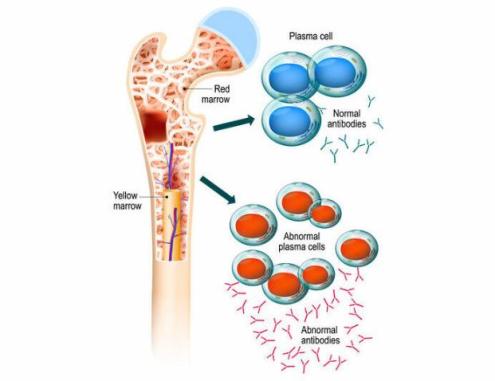 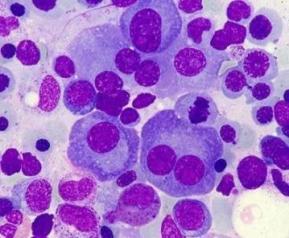 ¿Cuándo sospechar mieloma múltiple?
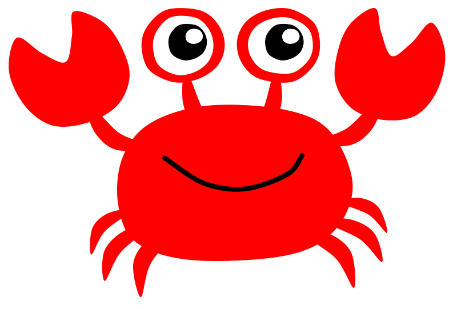 Ojo con los dolores óseos y el dolor lumbar
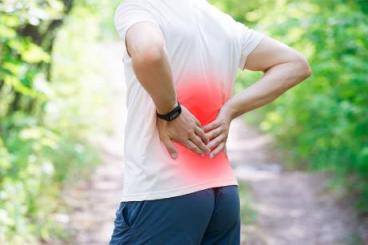 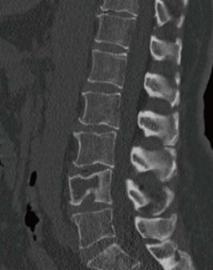 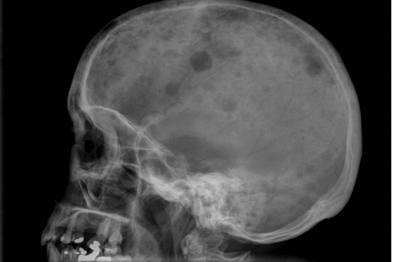 La inmunoparesia y las infecciones
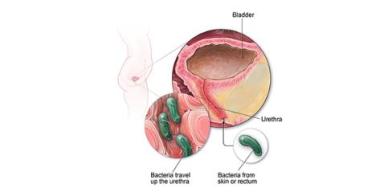 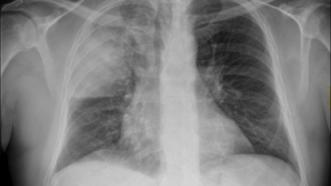 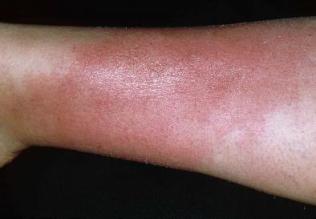 ¿Qué exámenes solicitar ante la sospecha de mieloma?
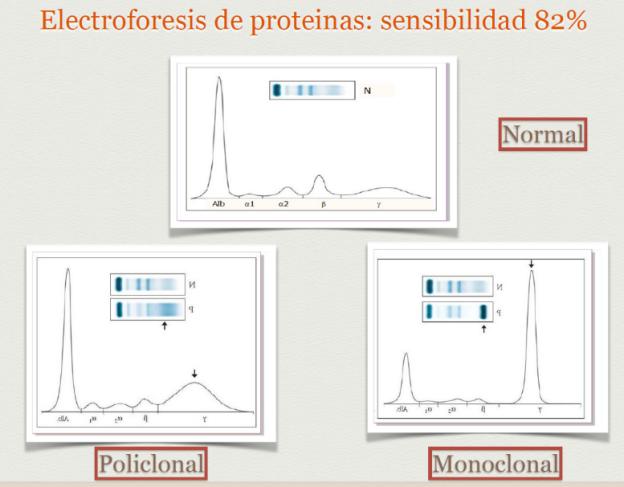 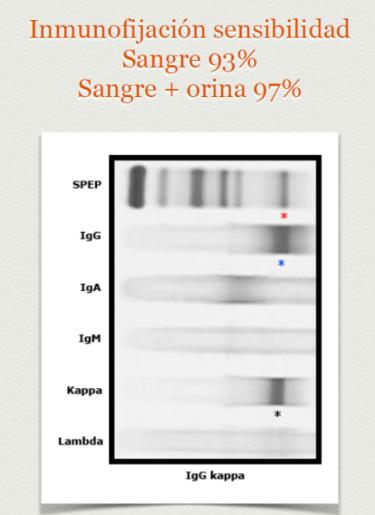 Electroforesis + cadenas ligeras libres Kappa y Lambda en suero.
Identificar el compromiso óseo
TAC corporal de baja dosis.
RMN corporal total.
PET/CT.
Rx simple de calota y de huesos largos.
¿Qué hacer y qué no hacer?
Diagnóstico y tratamiento de las infecciones. 
Diagnóstico y tratamiento de la hipercalcemia:
Hidratación +/- diuréticos.
Acido zoledrónico.
En caso de sospecha de compresión medular: radioterepia.
Remisión de manera oportuna:
Remisión urgente o ambulatoria se debe individualizar.
Conclusiones
Las neoplasias hematológicas son enfermedades relativamente infrecuentes, pero tratables y potencialmente curables.

El retraso en el diagnóstico lleva al desarrollo de complicaciones y empeora el pronóstico.

El médico de urgencias y de atención primaria cumple un papel clave al sospechar el diagnóstico y remitir de manera oportuna.

Cáncer no es igual a muerte.